History of DNA
Directions Part 1
In your lab groups you will evaluate the evidence in your folder. (There are multiple copies of the reading material.)
Discuss with your group the questions for Part 1. Each team member must be able to justify the answers.
Directions Part 2
Read through all the questions on part 2.
Answer any questions you can based on the materials you have in your folder.
Make sure to answer the questions well enough that you can present them to the whole class.
You will have about 15-20 minutes to answer the questions for Part 1 and 2.
Directions Part 3
We will come back together and answer and discuss the questions in part 2.
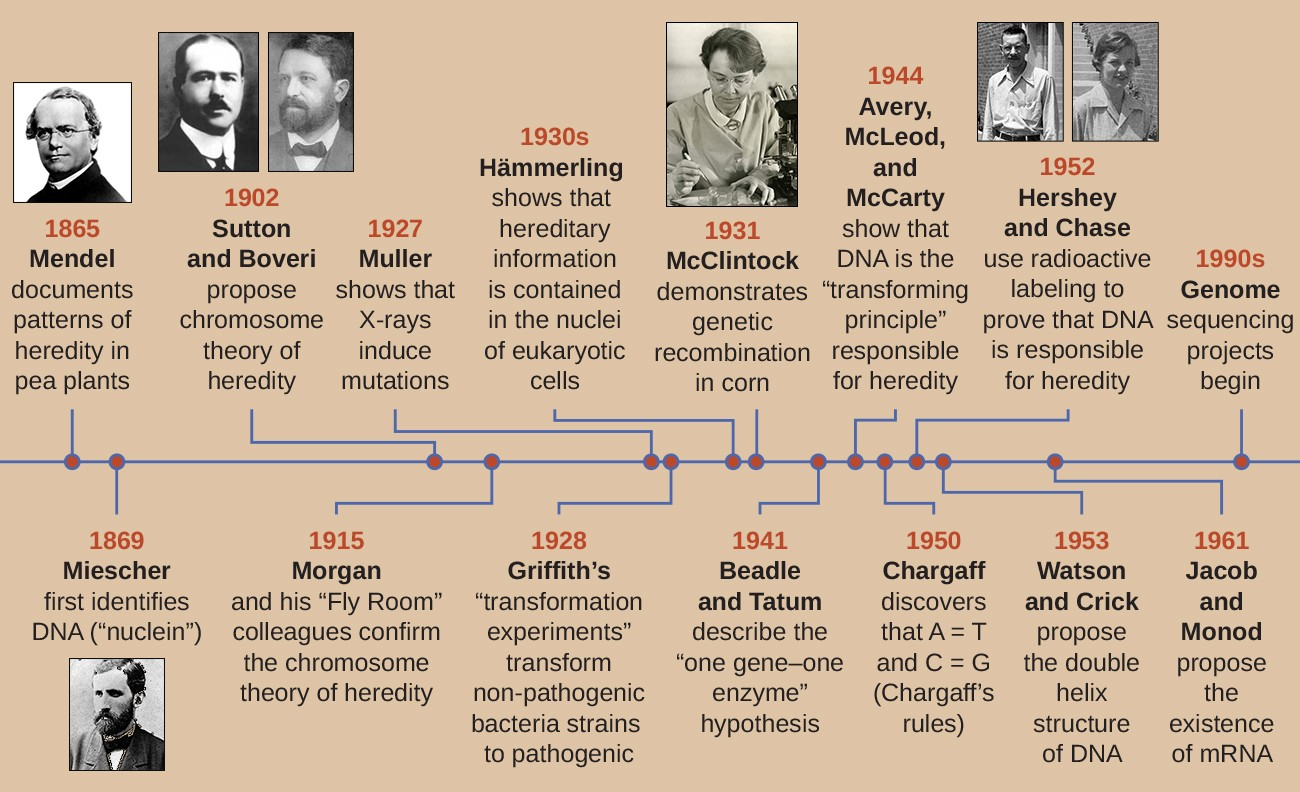 HHMI The Double Helix
https://www.hhmi.org/biointeractive/double-helix